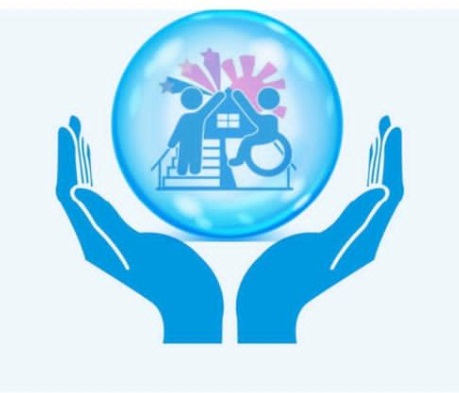 Муниципальное общеобразовательное учреждение гимназия №1 имени Героя Советского Союза Евгения Дикопольцева КРАЕВАЯ ИННОВАЦИОННАЯ ПЛОЩАДКАпри инновационной инфраструктуре сферы образования Хабаровского краяТЕМА: Механизмы формирования естественнонаучнойграмотности обучающихся на уровне основного общего образования
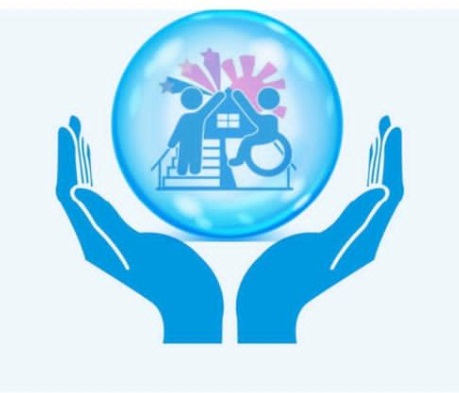 Инновационная идея площадки: Усиление практической направленности в преподавании предметов естественнонаучного цикла, интеграция естественнонаучного знания создадут предпосылки для успешного формирования и развития естественнонаучной функциональной грамотности учащихся.
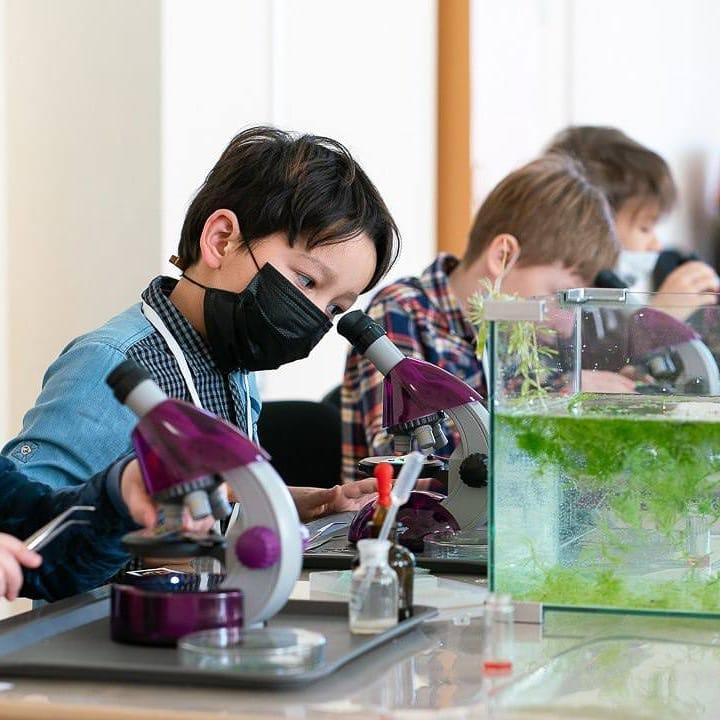 ПРОБЛЕМА
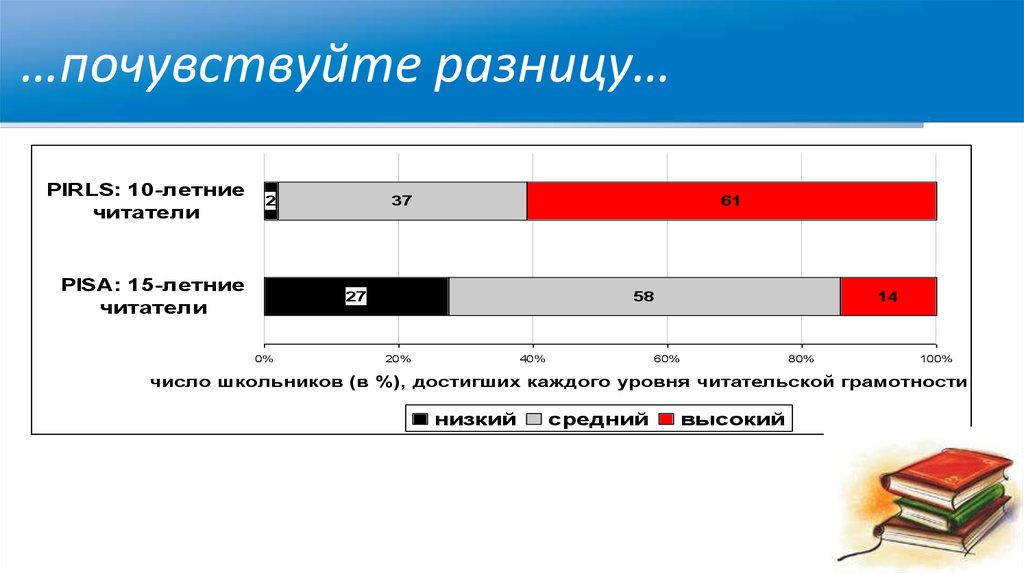 Низкий уровень сформированности
естественнонаучной грамотности
учащихся
АКТУАЛЬНОСТЬ
Естественнонаучная грамотность - «способность человека занимать активную гражданскую позицию по вопросам, связанным с развитием естественных наук и применением их достижений, его готовность интересоваться естественнонаучными идеями. Естественнонаучно грамотный человек стремится участвовать в аргументированном обсуждении проблем,  имеющим отношение к естественным наукам и технологиям»
Человек, обладающий естественнонаучной грамотностью, должен проявлять следующие компетенции: 
 научно объяснять явления; 
 понимать особенности естественнонаучного 
исследования; 
 научно интерпретировать данные и использовать 
доказательства
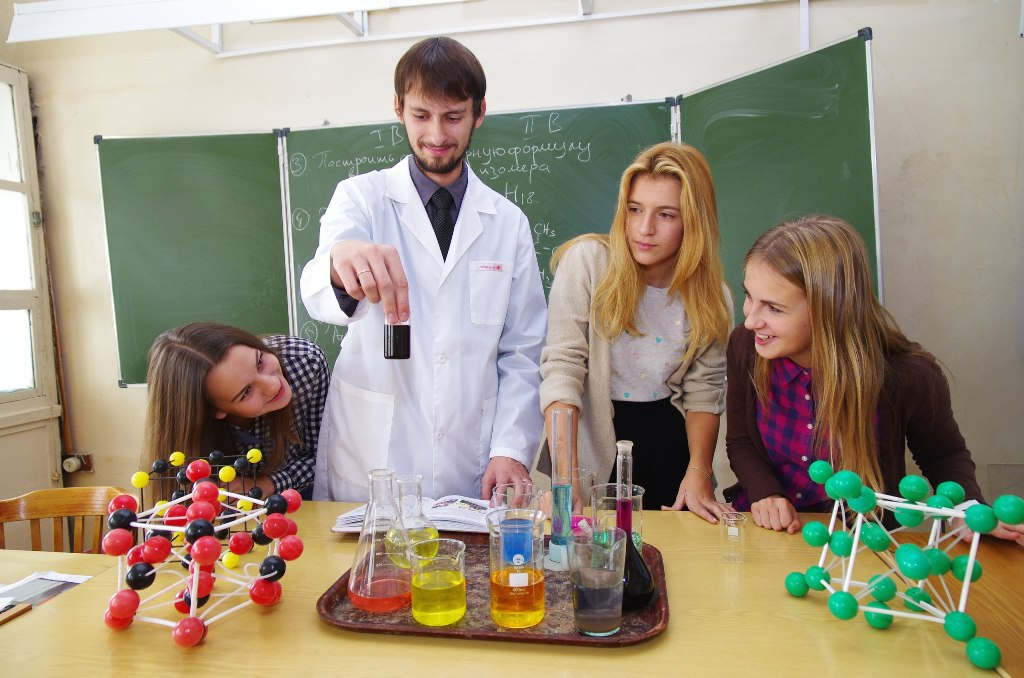 Цель инновационной деятельности:
Разработка механизмов формирования и развития функциональной естественнонаучной грамотности учащихся на ступени основного общего образования
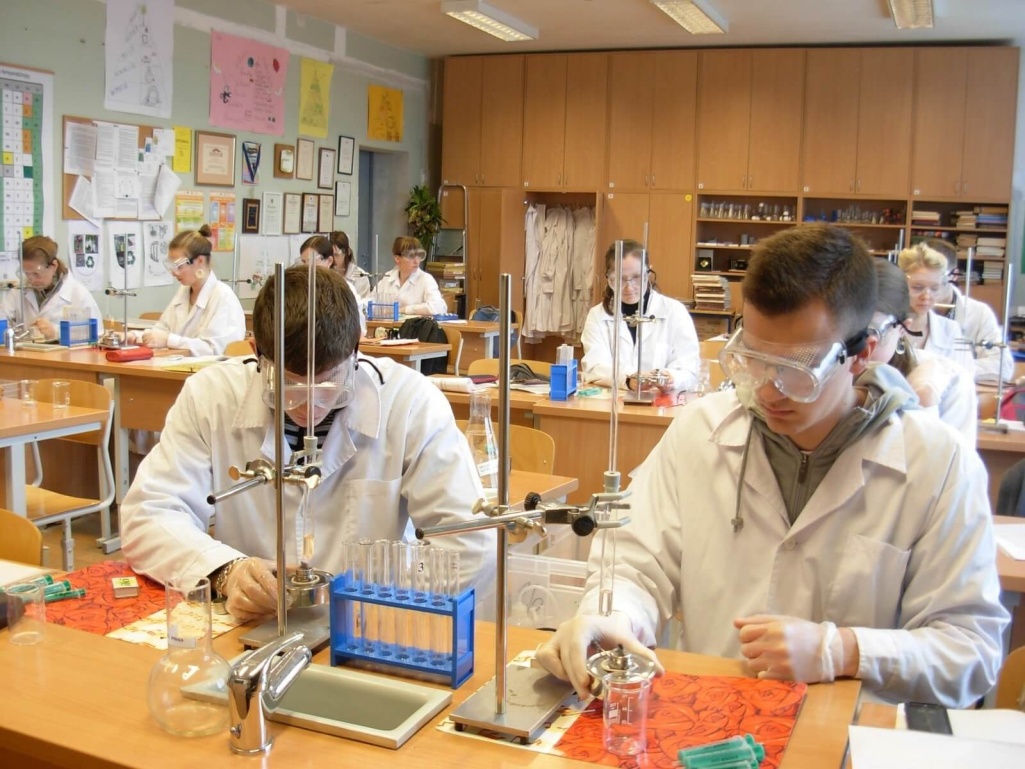 Задачи
Анализ проблем обеспечения достижения необходимого уровня сформированности естественнонаучной грамотности у школьников
Поиск лучших управленческих и педагогических практик развития естественнонаучной грамотности на уровне ООО
Создание механизма формирования и развития естественнонаучной грамотности школьников на уровне основного общего образования: факторы, условия, инструменты
Внедрение механизма формирования и развития естественнонаучной грамотности школьников на уровне основного общего образования
Оценка динамики развития формирования и развития естественнонаучной грамотности школьников
Оценка значимости проекта для развития 
системы образования
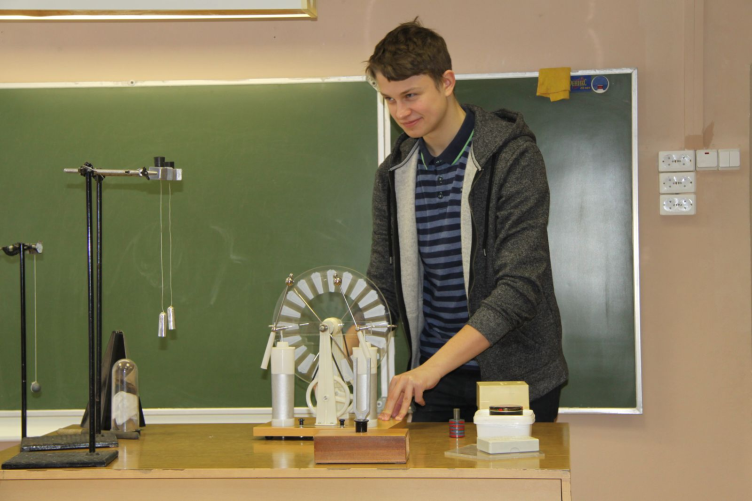 Наименование продукта

УМК состоящий из:
1. Пособие для учащихся «Экологические аспекты курса (в) химии»
2. Рабочая программа курса
3. Поурочные разработки курса
4. Рабочая тетрадь для учащихся
5. Методические рекомендации для учителя
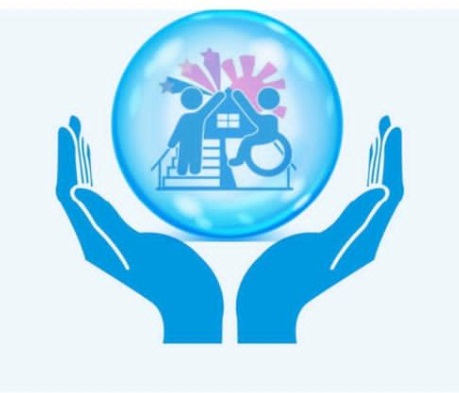 Новизна
Обобщение имеющегося теоретического и практического материала в единый комплекс
Обобщение и разработка методик обучающего и исследовательского эксперимента на стыке естественных наук
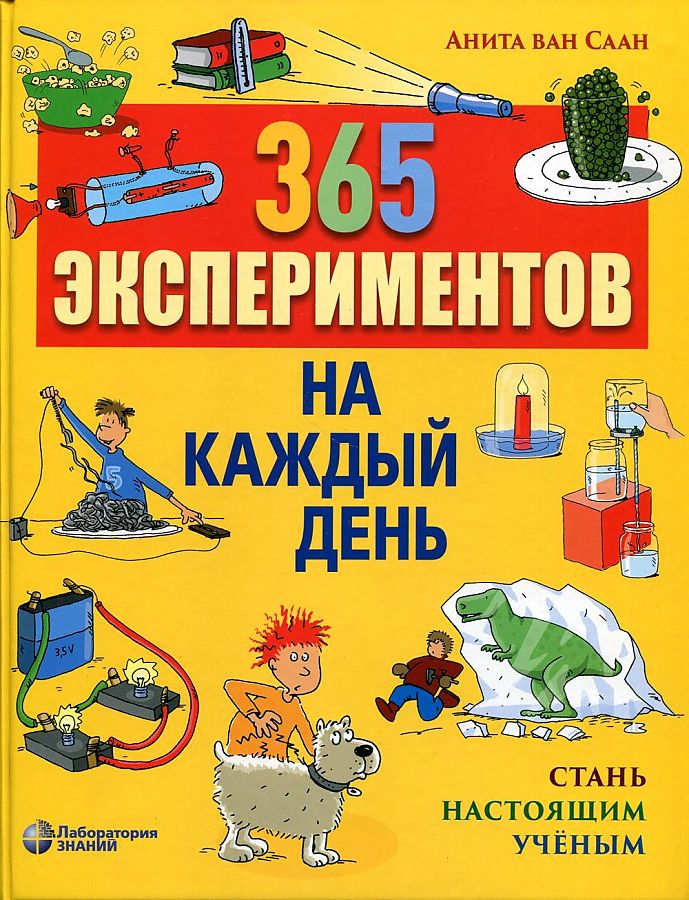 Потребители продукции
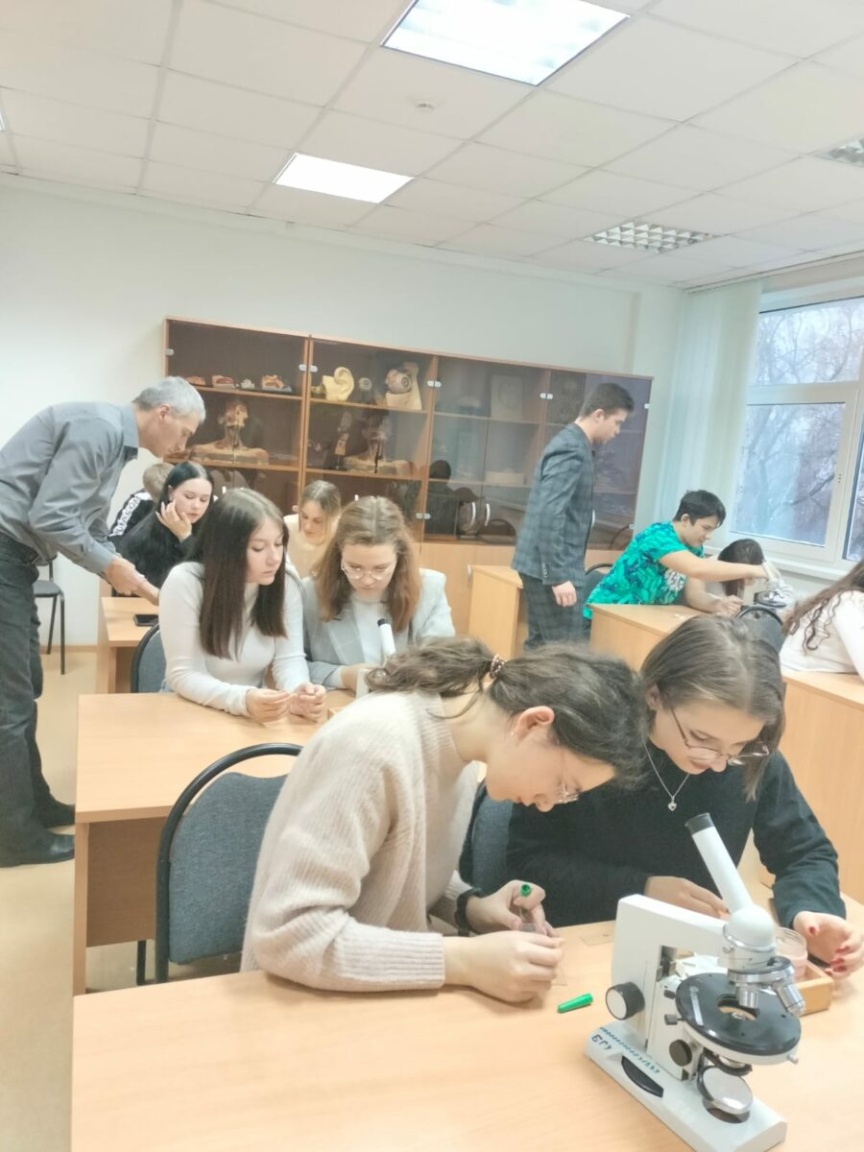 Краткое описание содержания продукта
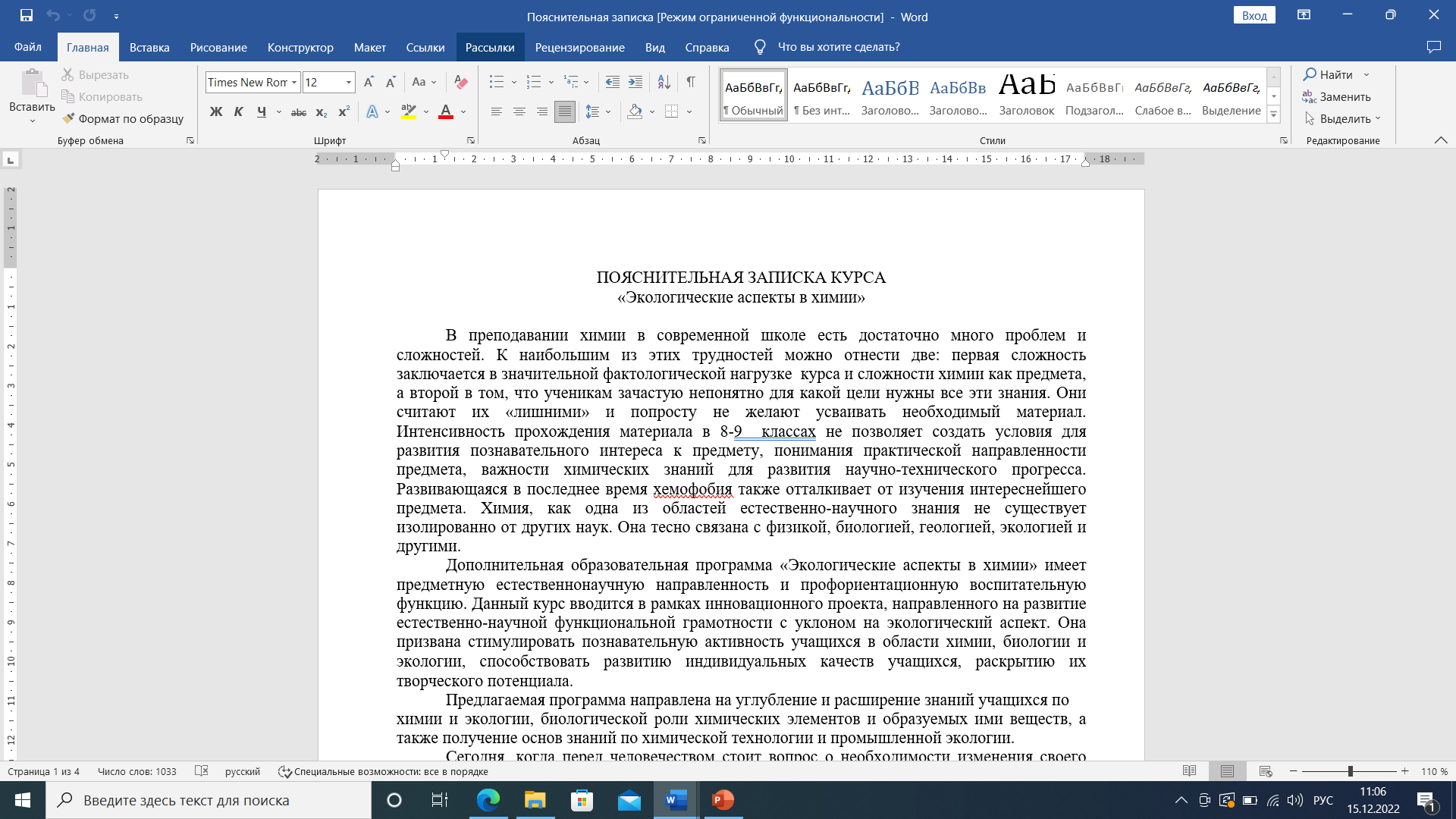 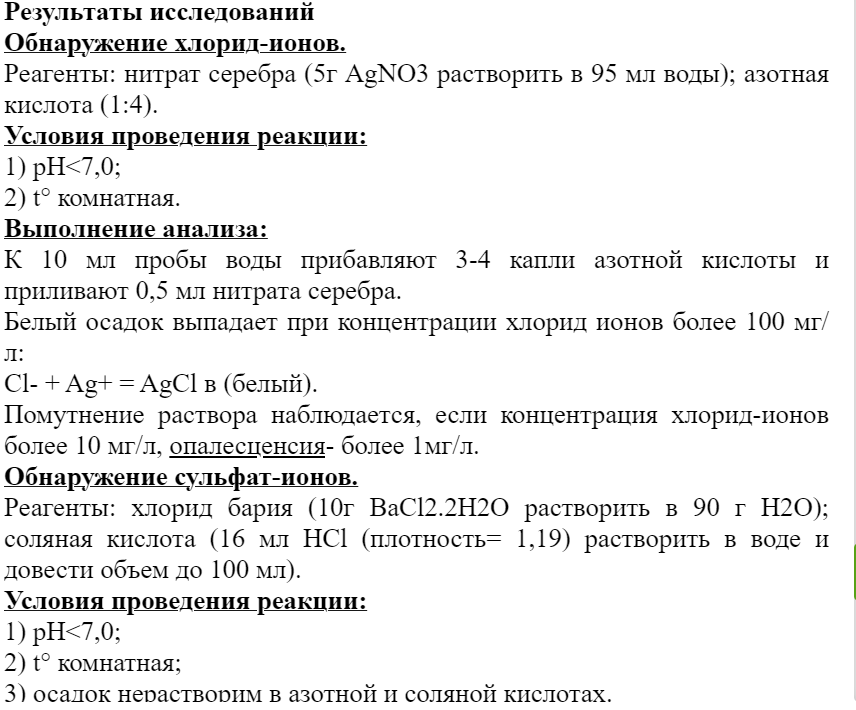 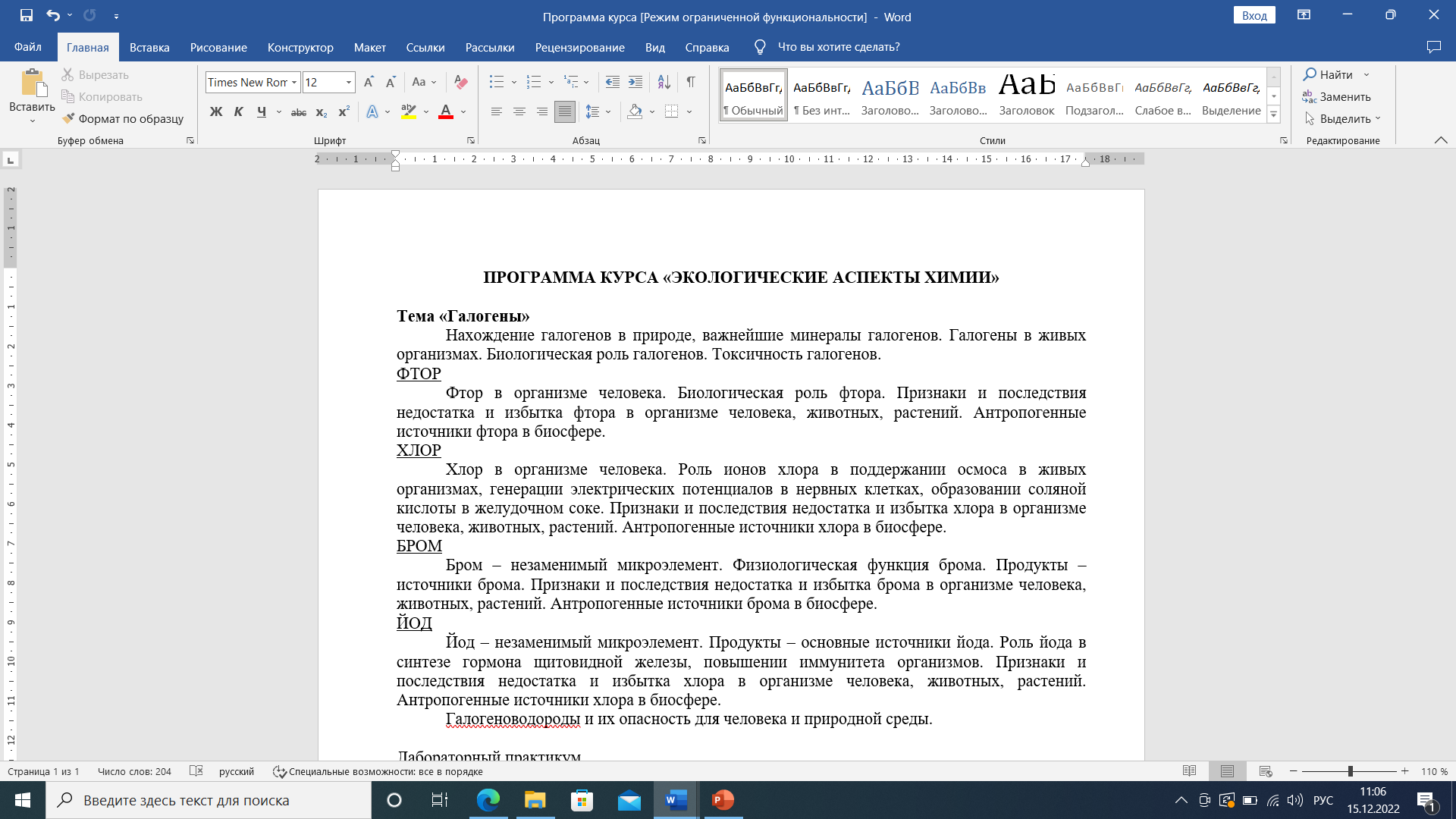 Результативность: ожидаемое повышение уровня сформированности естественнонаучной функциональной грамотности
Формат продукта: цифровой, печатный в виде сборника пособий.
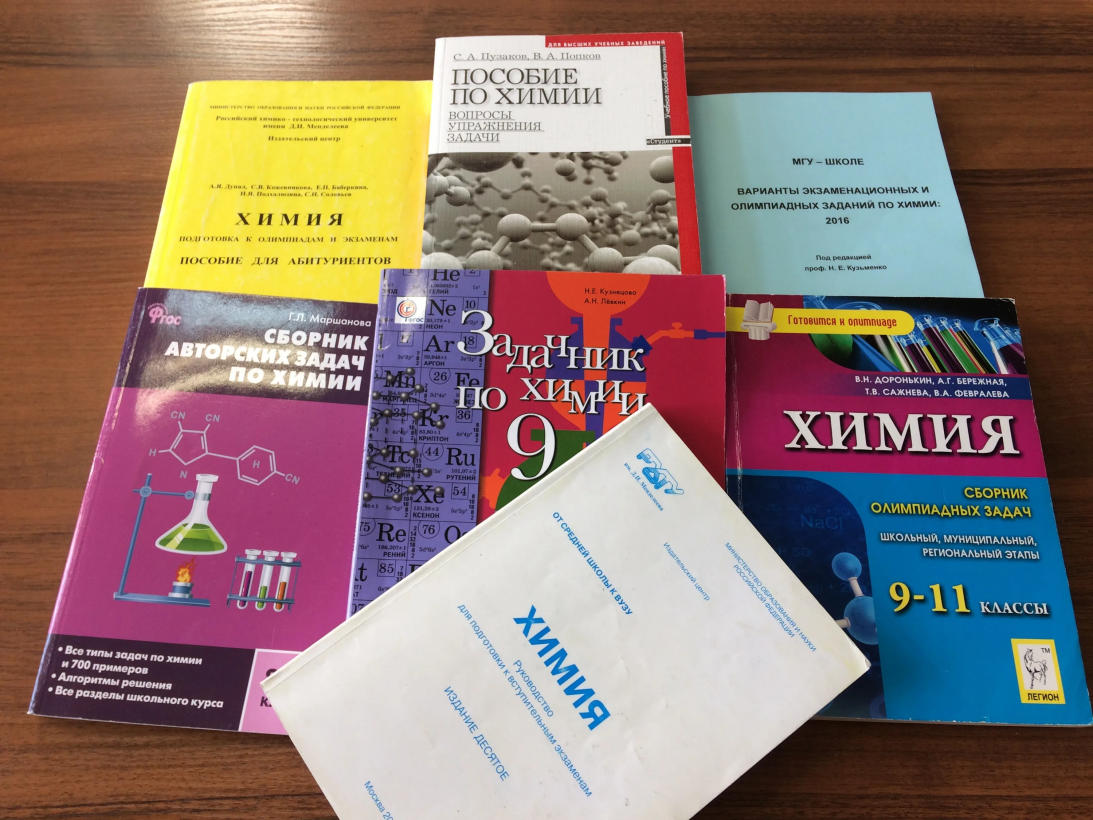